POLLUTION
Pollution is the introduction of contaminants into the environment.

It’s a global problem

All living things depend on Earth’s supply of air and water.

Three major types of pollution:
AIR POLLUTION
WATER POLLUTION
LAND POLLUTION
AIR POLLUTION
It’s is the accumulation of hazardous substances into the atmosphere that danger human life and other living matter.
Air pollution can be visible or invisible
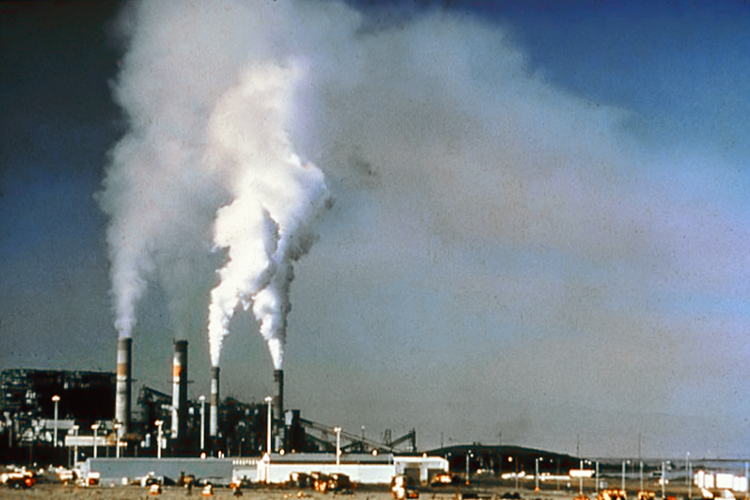 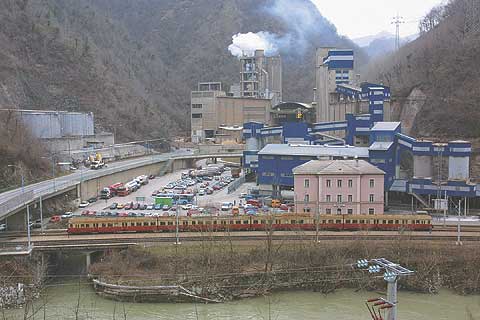 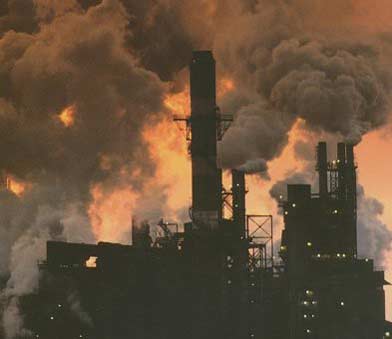 WHAT CAUSES AIR POLLUTION?
Natural disasters

Transportation

Industry

Greenhouse gases
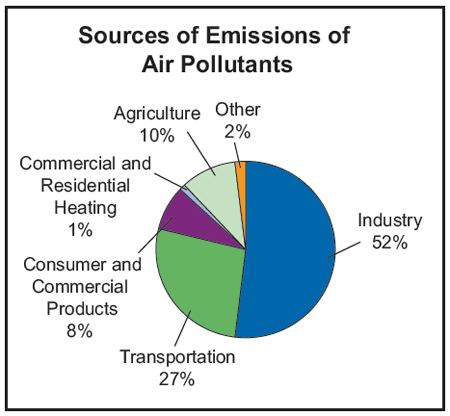 WHAT ARE THE RESULTS OF AIR POLLUTION?
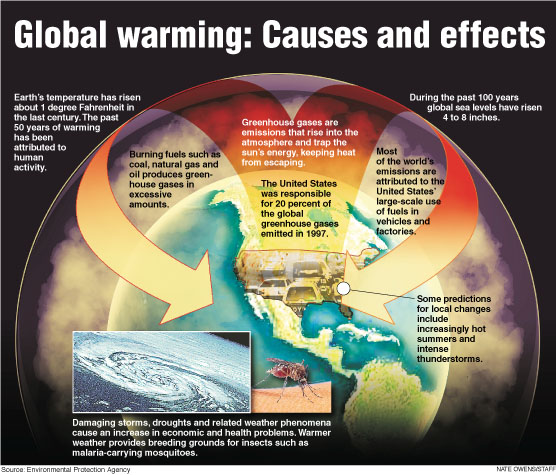 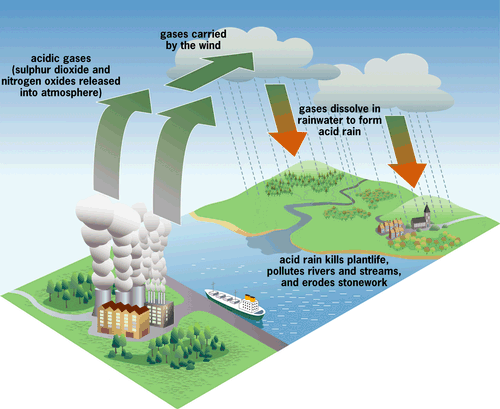 Global warming

Acid rain
WATER POLLUTION
It’s the introduction of chemical, biological and physical matter into large bodies of water that degrade the quality of life that lives in it and consumes it.
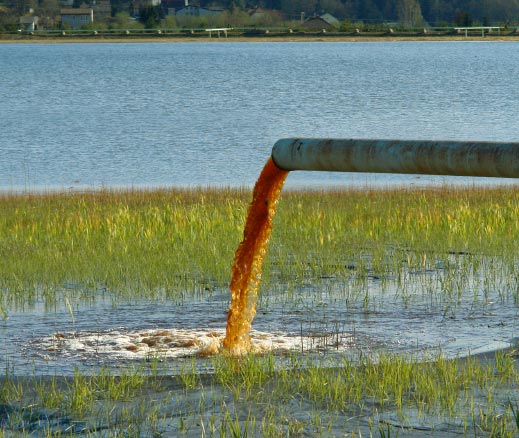 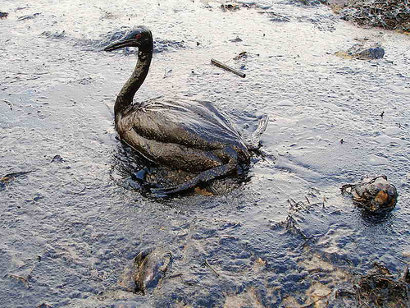 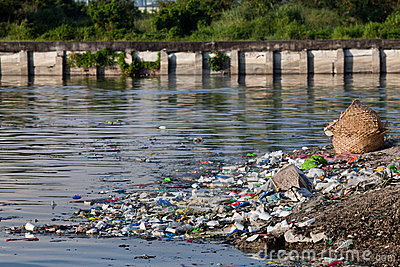 WHAT CAUSES WATER POLLUTION?
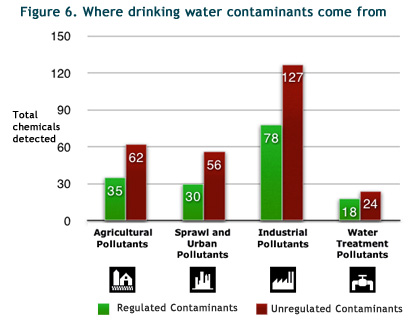 Chemical pesticides

Fertilizers

Garbage
LAND POLLUTION
It’s pollution of the Earth’s natural land surface by industrial, commercial, domestic and agricultural activities.
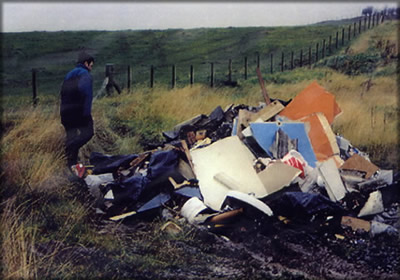 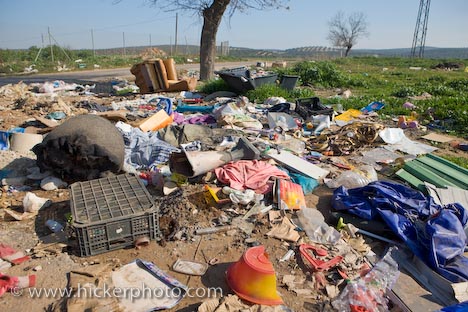 WHAT CAUSES LAND POLLUTION?
Pesticides

Fertilizers

Trash
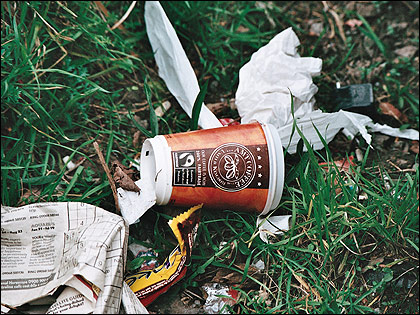 CONSEQUENCES OF AIR, WATER AND LAND POLLUTION ON HUMAN HEALTH
Short-term effects

Long-term effects
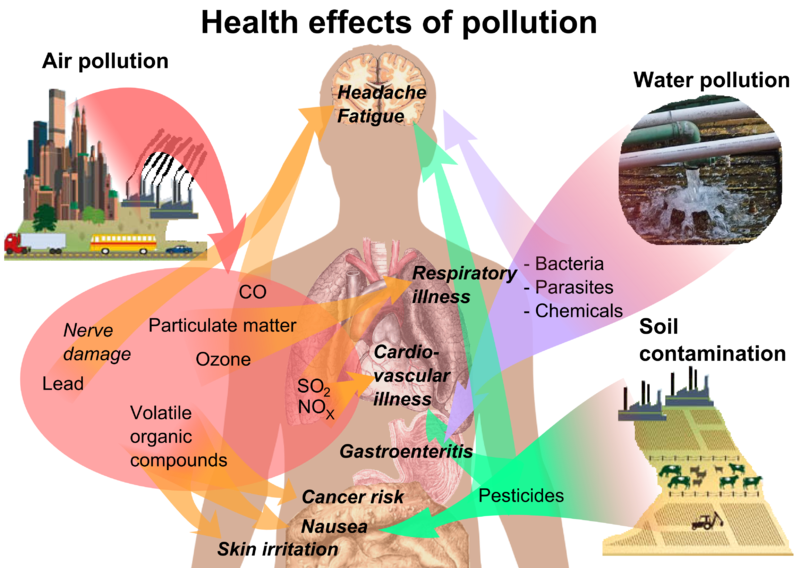 OTHER TYPES OF POLLUTION
SOUND or NOISE POLLUTION - human, animal, or machine-created environmental noise that disrupts the activity or balance of human or animal life.

LIGHT POLLUTION - is excessive and in most cases unnecessary direct or indirect artificial light that increases the level of brightness in the environment.
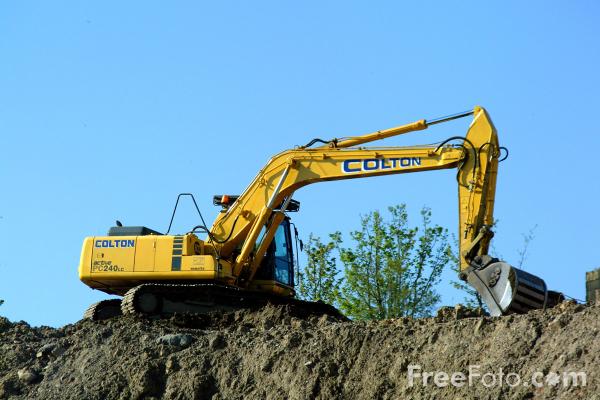 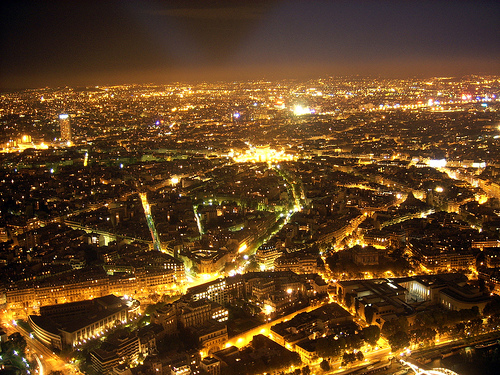 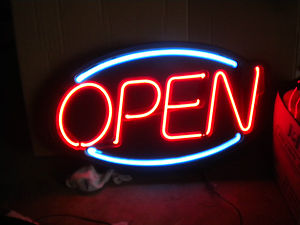 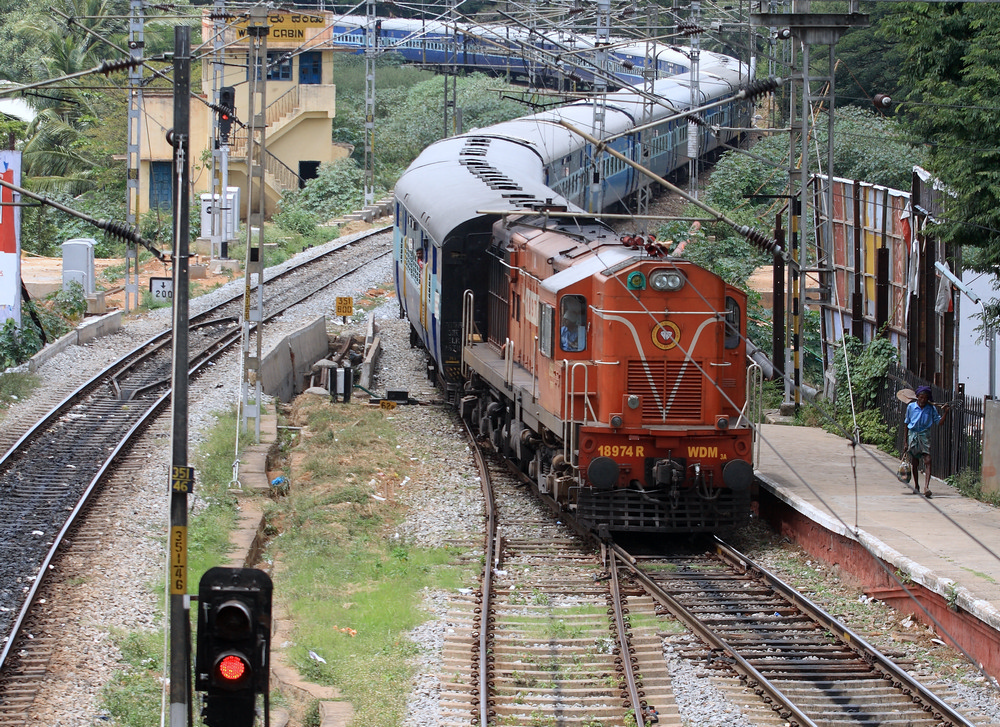 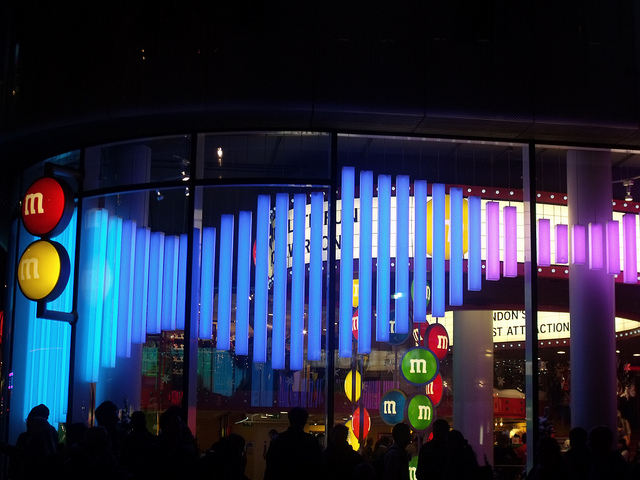 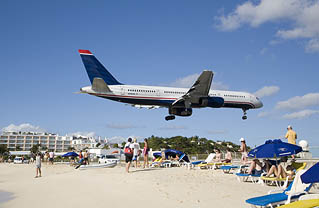 REDUCING POLLUTION
Reducing pollution requires environmental, political, and economic leadership.

Recycling

Incineration

Filtration of the air

Purifying plants
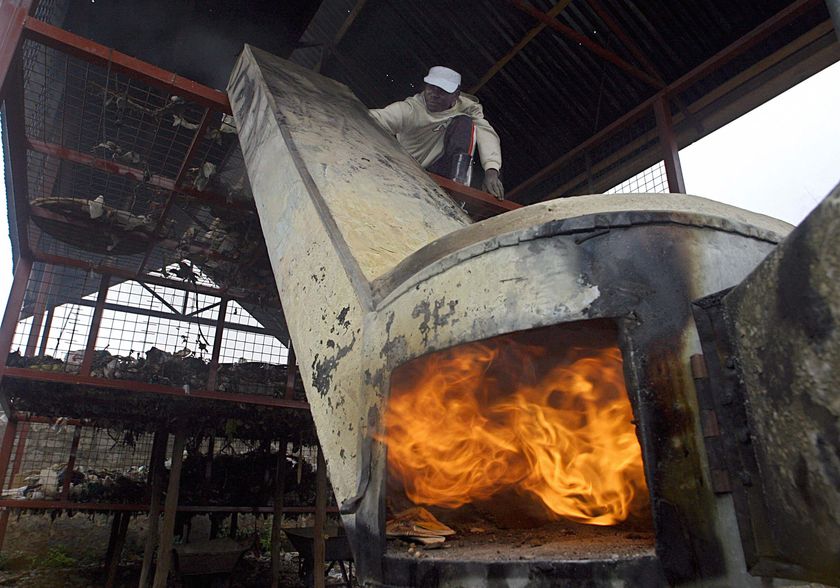 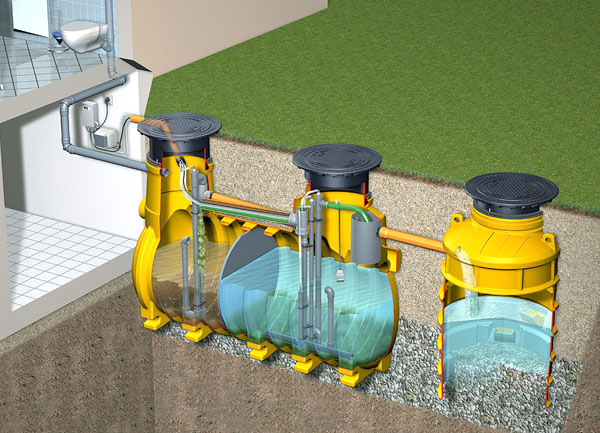 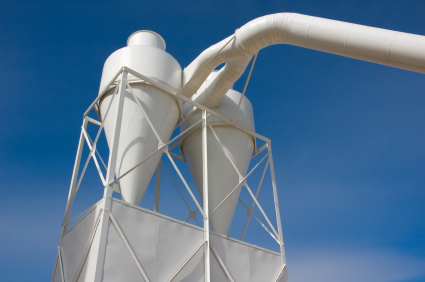 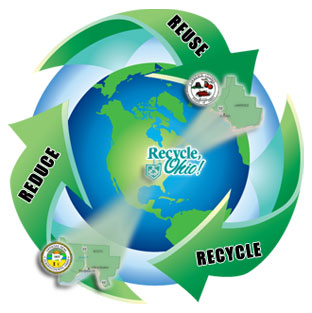 WHAT CAN WE DO TO STOP POLLUTION?
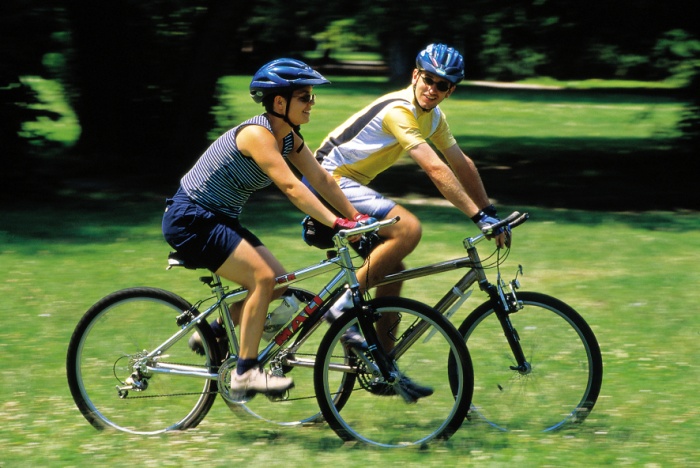 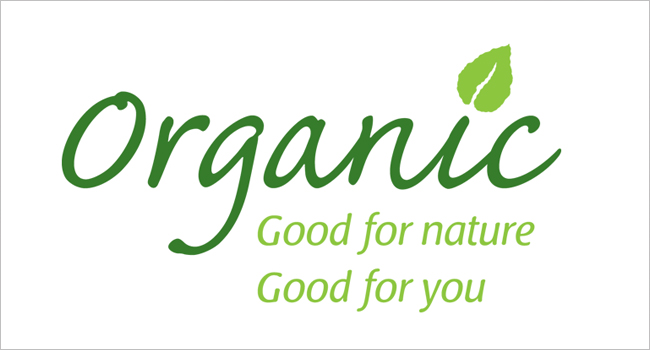 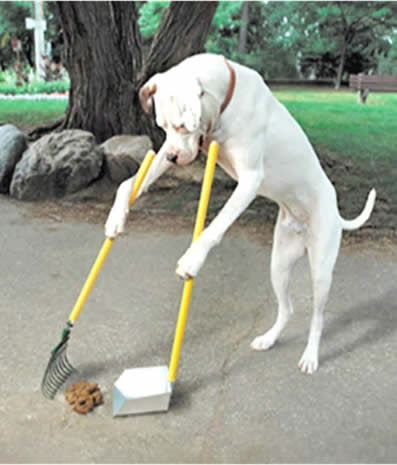 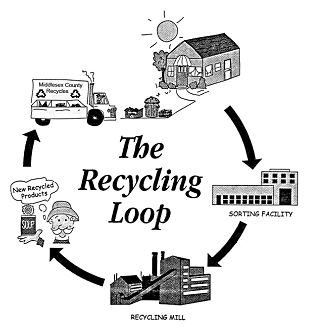 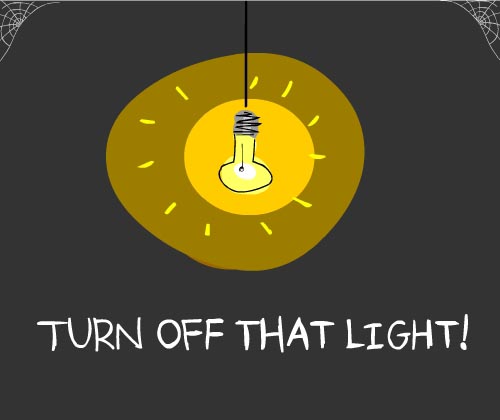 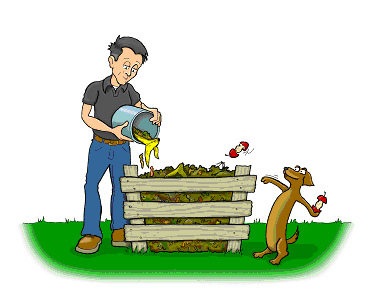 STATISTICS
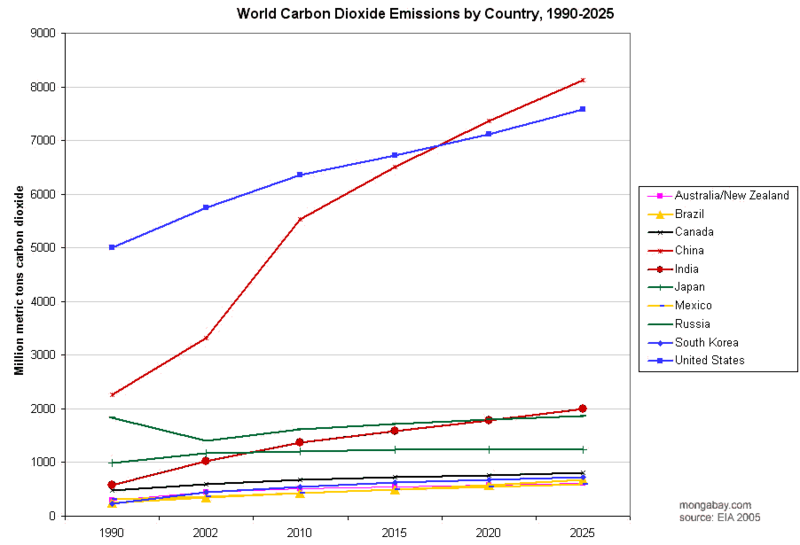 INTERESTING FACTS ABOUT POLLUTION
Approximately 1/3 of male fish in British rivers are in the process of changing sex due to pollution. Hormones in human sewage, including those produced by the female contraceptive pill, are thought to be the main cause.
Fourteen billion pounds of garbage, mostly plastic, is dumped into the ocean every year.
Over 1 million seabirds are killed by plastic waste per year. Over 100,000 sea mammals and countless fish are killed per year due to pollution.
Each person in the U.S. produces about 4 pounds (2 kg) of garbage a day.
Antarctica is the cleanest place on Earth and is protected by strong antipollution laws.
SOURCES
http://education.nationalgeographic.com/education/?ar_a=1
http://www.greenstudentu.com/encyclopedia/pollution
http://en.wikipedia.org/wiki/Pollution
http://www.bcb.uwc.ac.za/sci_ed/grade10/ecology/conservation/poll.htm
http://facts.randomhistory.com/pollution-facts.html
http://www.google.com